eBooks and eLending
Dr. Maja Bogataj Jančič, LL.M., LL.M.
Open Data and Intellectual Property Institute ODIPI
KR21 National and Regional Coordinator
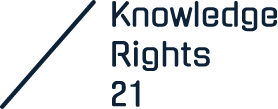 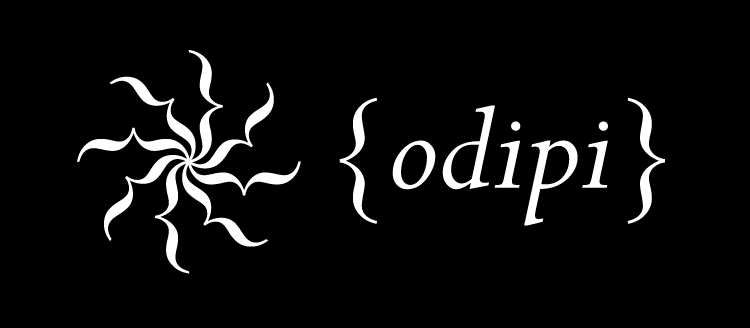 Knowledge Rights 21 (KR21)
ODIPI is a member of KR21, a European network focused on bringing about changes in legislation and practice across Europe to strengthen the right of all to knowledge. The network aims to enable the work of researchers, educators and cultural heritage institutions through changes in legislation, regulation and policy. This includes the modernisation of copyright, digital platforms, and appropriate investment in digital public research and education infrastructure.
The work of the KR21 includes efforts to enable fair access to e-books, e-journals and other digital content for library users, to protect users’ rights against contractual and technological barriers, and to promote open and flexible copyright law in Europe.
https://www.youtube.com/watch?v=Um23Y9Y_1cc
Legal basis for eBooks lending in Slovenia
Article 36 ZASP (The Copyright and Related Rights Act)

Articles 2 and 3 ZKnj-1 (Librarianship Act)

Article 56 ZKnj-1 (Librarianship Act)

Pravilnik o izvajanju knjižničnega nadomestila (Rules on the implementation of the library compensation)
Article 36 ZASP
Public lending right
(1) The public lending right is the right to appropriate remuneration in accordance with the Librarianship Act (Official Gazette of the Republic of Slovenia, Nos 87/01 and 96/02 – ZUJIK) when the original or a copy of a work is made available for use for a limited period of time, without direct or indirect economic advantage, and if done through an organisation performing such activity as a public service.
(2) The provisions of the preceding paragraph shall not apply to the use of:
originals or copies of library materials in the national library, school and academic libraries, or special libraries;
architectural structures;
originals or copies of works of applied art and industrial design;
originals or copies of works for the purpose of public communication;
works for on-the-spot reference or for lending among organisations;
works by persons acting within the scope of their employment where such use is intended exclusively for the execution of their work-related duties.
(3) Lending of originals or copies of computer programs and databases to the public shall be the exclusive right of their author.
Article 2 ZKnj-1
Library activities
(1) Library activities within the remit of library public services include:
collecting, processing, storing and supplying library material,
providing access to library material and electronic publications,
producing library catalogues, databases and other sources of information,
supplying bibliographic and other information products and services,
cooperation in inter-library loans and providing information,
obtaining and educating users,
information technology literacy,
protecting library material which is a cultural monument,
other library, documentation and information work.
Article 3 ZKnj-1
Library materials
(1) Library materials are published printed, audial, pictorial, electronic records or records technically processed in any other way, which libraries collect and provide to the public and which are intended for the needs of culture, education, research and information.
(2) Library materials shall also be manuscripts and other unpublished material (typescripts, electronic records and similar) intended for needs referred to in the preceding paragraph.
(3) Where there is doubt as to whether material is library material, the competent minister referred to in Article 58 of this act shall make a decision.
Article 56 ZKnj-1
Public lending right
(1) Public lending rights shall be a form of support for authors of library material which is subject to public loans in general libraries.
(2) The purpose of implementing public lending rights shall be to encourage individuals in their creative efforts in the fields of culture in which library material is produced and which are in public interest.
(3) Public lending rights shall be granted in two forms:
financial contributions to living authors of library material for public loans of their books,
grants for creative work. 
(4) Public lending rights shall be granted to living authors as natural persons with permanent residence in the Republic of Slovenia, who work in the Slovene language, in particular for:
books:
	-authors of monographic publications,
	-translators of monographic publications,
	-visual artists or photographers, if they are primary (co-)authors of monographic publications,
Article 56 ZKnj-1
2. other library material:
	-composers of music,
	-authors of lyrics,
	-film directors,
	-screenwriters,
	-directors of photography.
(5) The funds for public lending rights shall be defined in a special budgetary item in the amount of at least 28% of the funds allocated by the ministry responsible for culture to general libraries for supporting the harmonised development of library activities. 
(6) The funds for public lending rights shall be equally distributed between the rights referred to in points 1 and 2 of paragraph three of this Article. For the allocation of public lending rights under point 1 of paragraph three of this Article, the criterion for allocation shall be the upper and lower threshold of the number of loans. For the allocation of public lending rights under point 2 of paragraph three of this Article, the criterion for allocation shall be the quality and originality of works.
(7) The public lending rights shall be determined within administrative procedure. Any appeal against the decision on public lending rights shall be adjudicated by the ministry responsible for culture.
(8) The minister responsible for culture shall determine in detail the procedure and the conditions for obtaining public lending rights.
Challenges in the eBook model in Slovenia
From the “author's perspective”

Questions / starting points for panellists at the round table
Author – Publisher
Does the royalty increase because the volume of rights increases (publishers also buy the right to make available to the public)?

Author – State
Authors receive a library compensation.

Libraries – State
Does the amount of funding for libraries increase because they now buy access to eBooks?
Libraries – Publishers
Libraries are the biggest buyers. Publishers' income increases.
Do libraries mind that they only have access to books and not the physical books? 
Do libraries mind that they cannot perform some of the traditional functions of libraries (interlibrary loan)?

State –  Citizens (Library Users)
Taxpayers pay for eBooks.
Library users, members of libraries have access to eBooks.
Thank you!
maja.bogataj@ipi.si
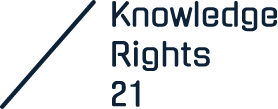 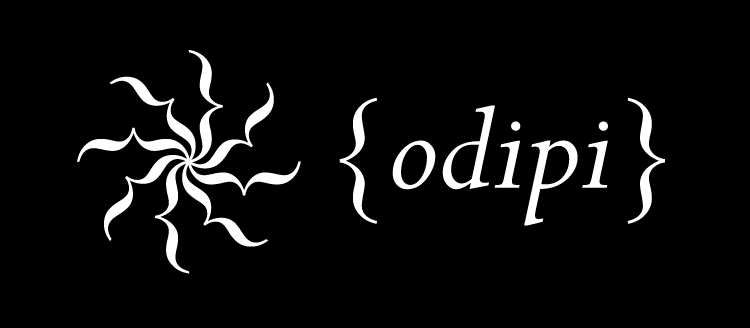